Multiplying Polynomials
Mastering the FOIL method and more
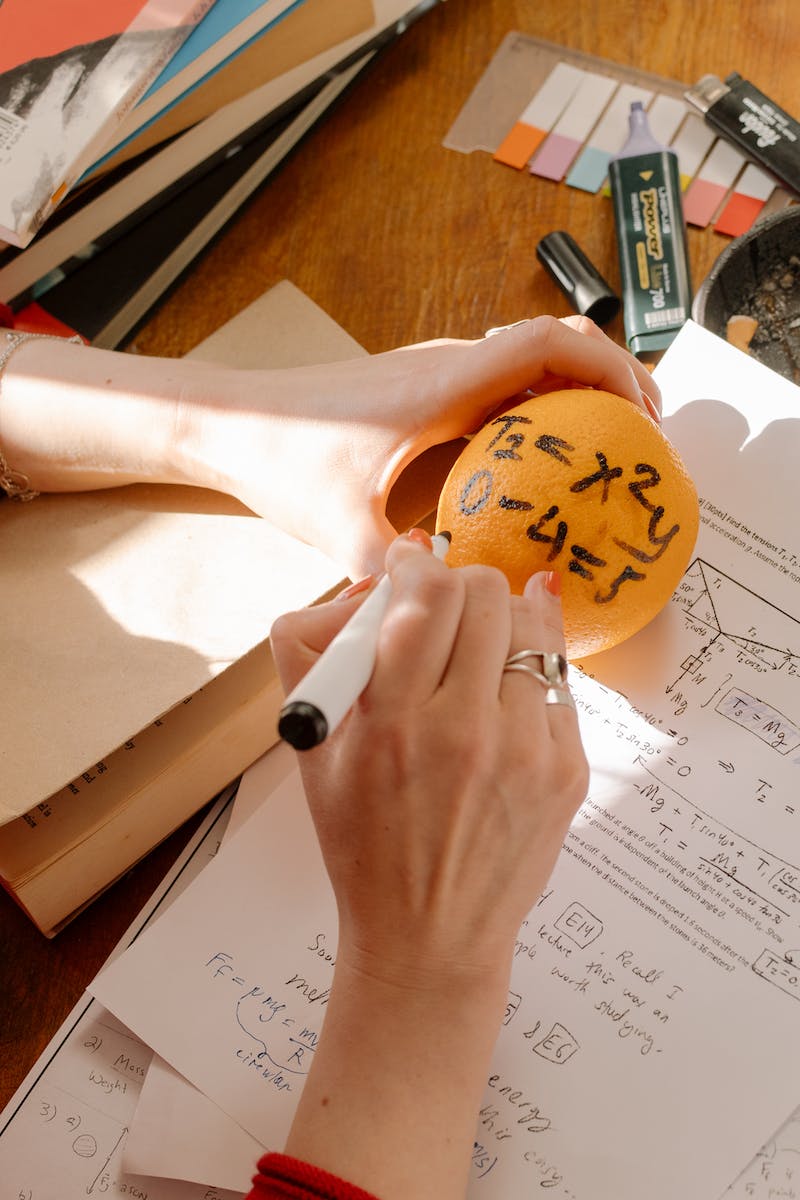 Introduction
• Multiplying polynomials involves multiplying each term in one polynomial by each term in the other polynomial.
• FOIL is a mnemonic device that helps us remember the order of multiplication: First, Outer, Inner, Last.
• Like terms are terms with the same variables raised to the same power.
Photo by Pexels
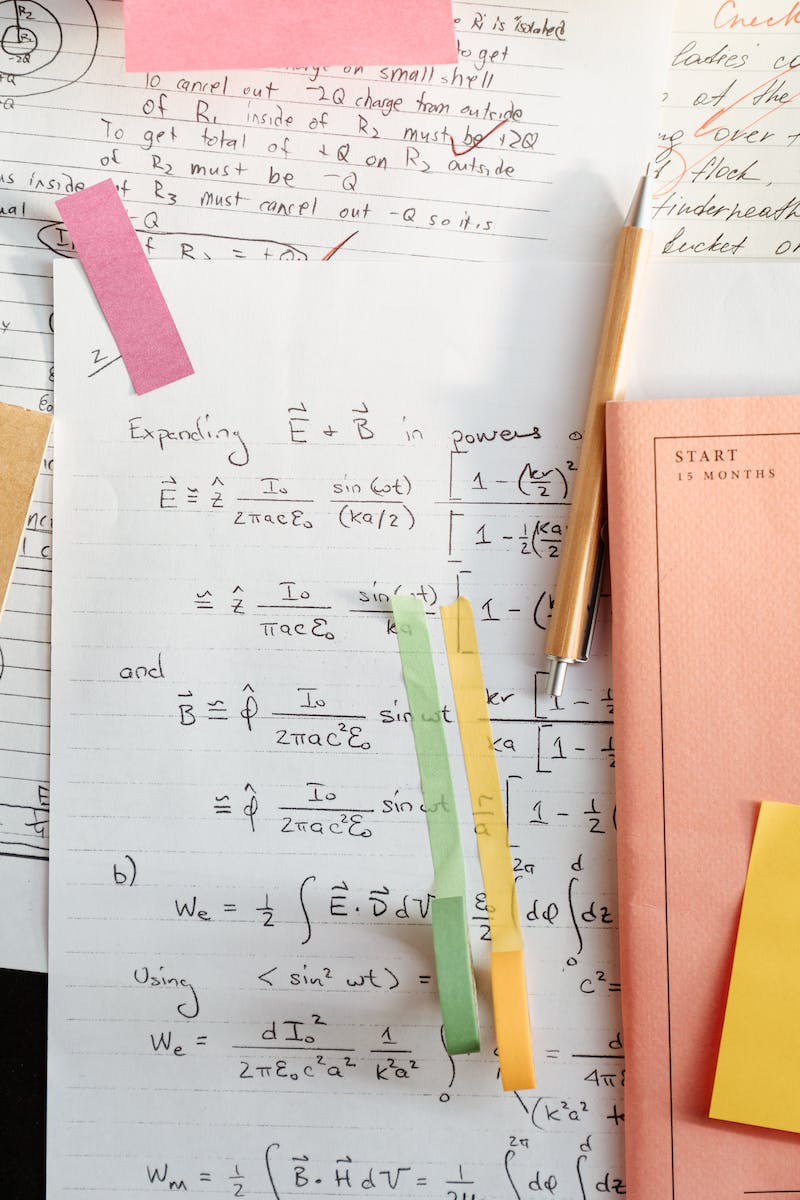 FOIL Method
• To multiply a binomial by another binomial using the FOIL method:
• - Multiply the First terms.
• - Multiply the Outer terms.
• - Multiply the Inner terms.
• - Multiply the Last terms.
• Combine like terms, if any.
Photo by Pexels
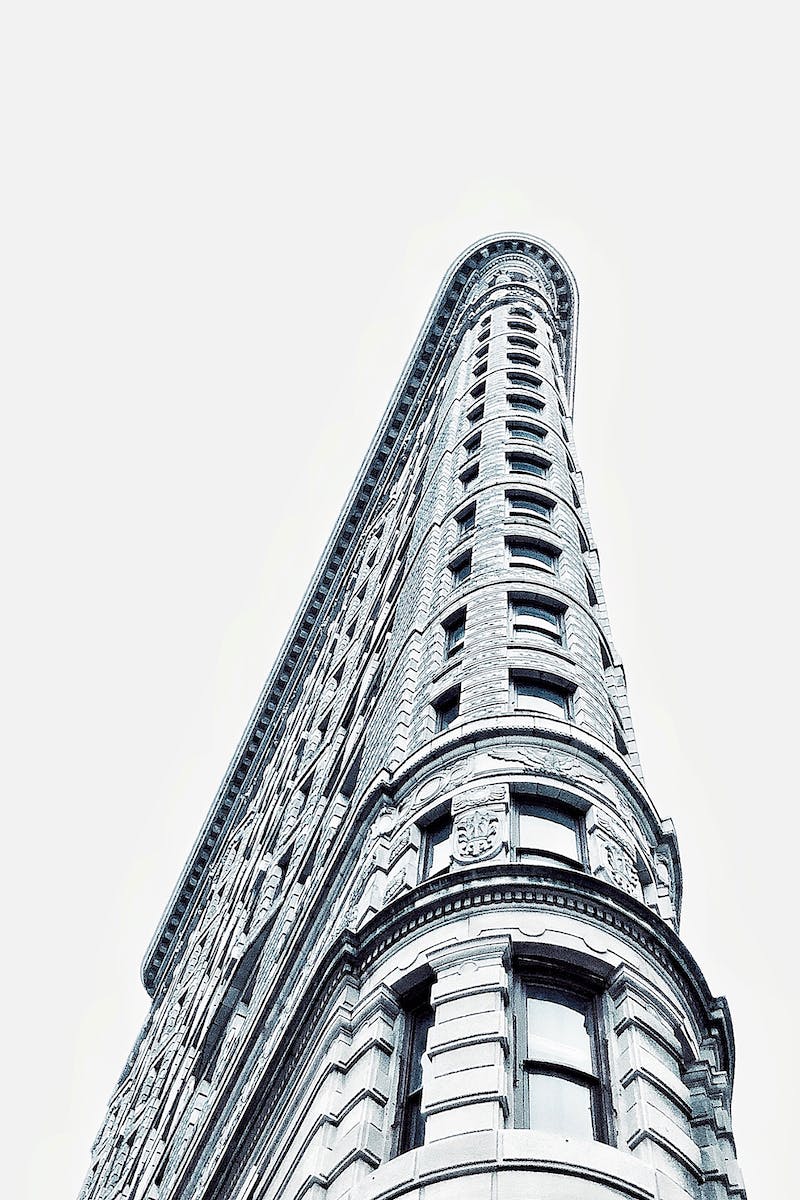 Example 1: Multiplying Binomials
• Multiply (x + 2) by (x + 5).
• Using the FOIL method:
• - First: x * x = x^2
• - Outer: x * 5 = 5x
• - Inner: 2 * x = 2x
• - Last: 2 * 5 = 10
• Combine like terms: 5x + 2x = 7x
• Final result: x^2 + 7x + 10
Photo by Pexels
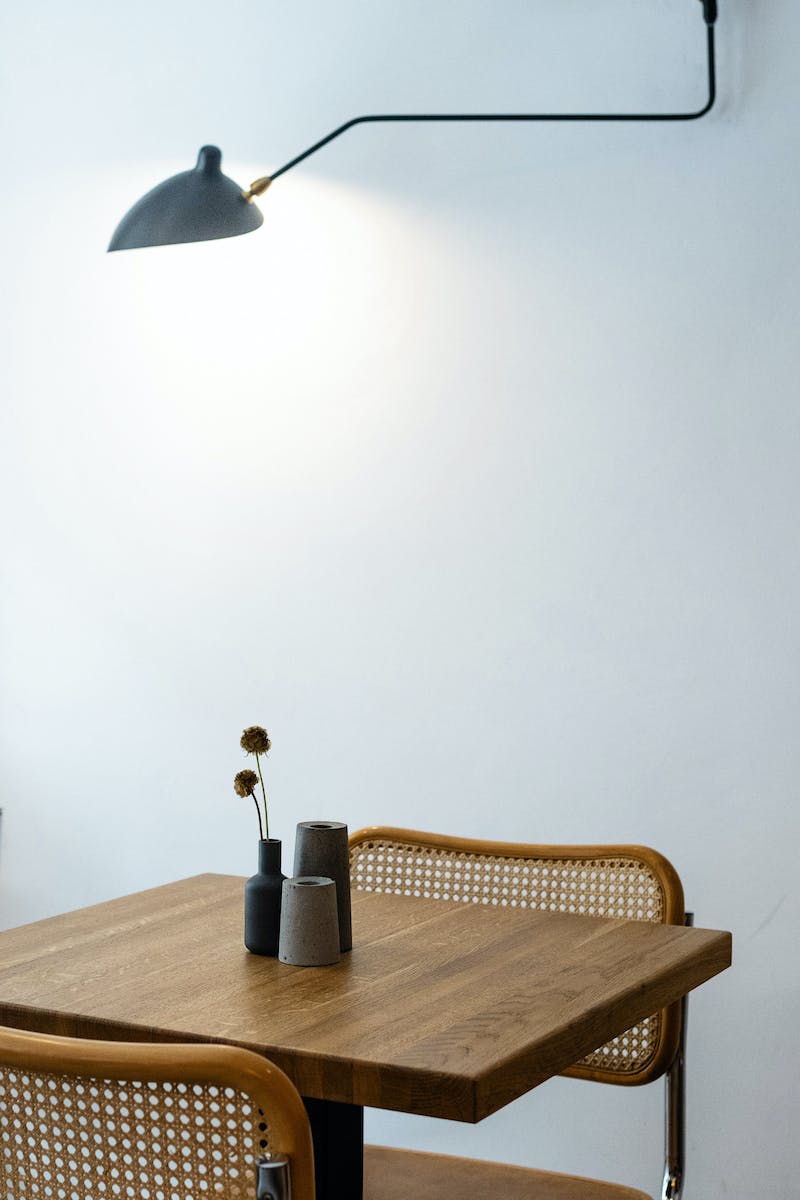 Example 2: Squaring a Binomial
• Square (x + 3).
• Using the shortcut:
• - Square the first term: x^2
• - Double the product of the terms: 2(x * 3) = 6x
• - Square the last term: 3^2 = 9
• Final result: x^2 + 6x + 9
Photo by Pexels
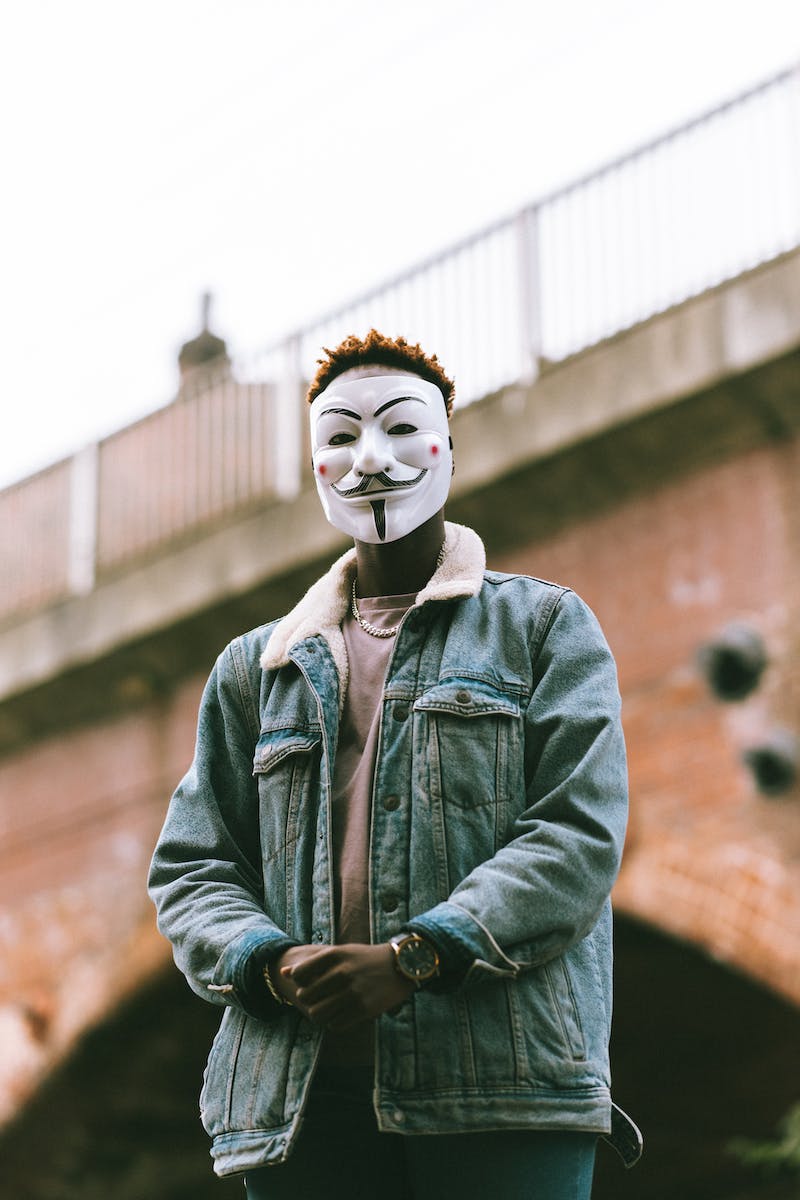 Example 3: Identical Brackets with Opposite Signs
• Multiply (x - 5) by (x + 5).
• Using the FOIL method:
• - First: x * x = x^2
• - Outer: x * 5 = 5x
• - Inner: -5 * x = -5x
• - Last: -5 * 5 = -25
• Combine like terms: 5x + (-5x) = 0
• Final result: x^2 - 25
Photo by Pexels
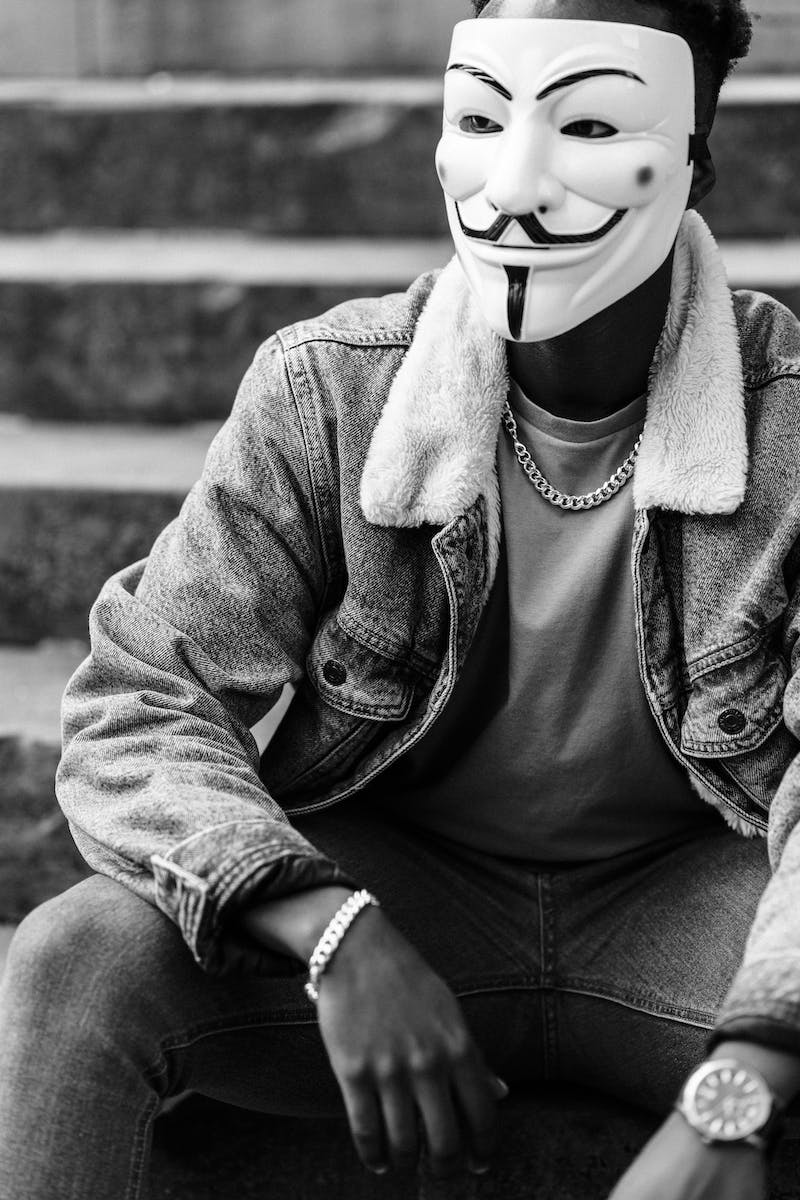 Example 4: Squaring a Binomial with Opposite Signs
• Square (2p - 3).
• Using the shortcut:
• - Square the first term: (2p)^2 = 4p^2
• - Double the product of the terms: 2 * 2p * (-3) = -12p
• - Square the last term: (-3)^2 = 9
• Final result: 4p^2 - 12p + 9
Photo by Pexels
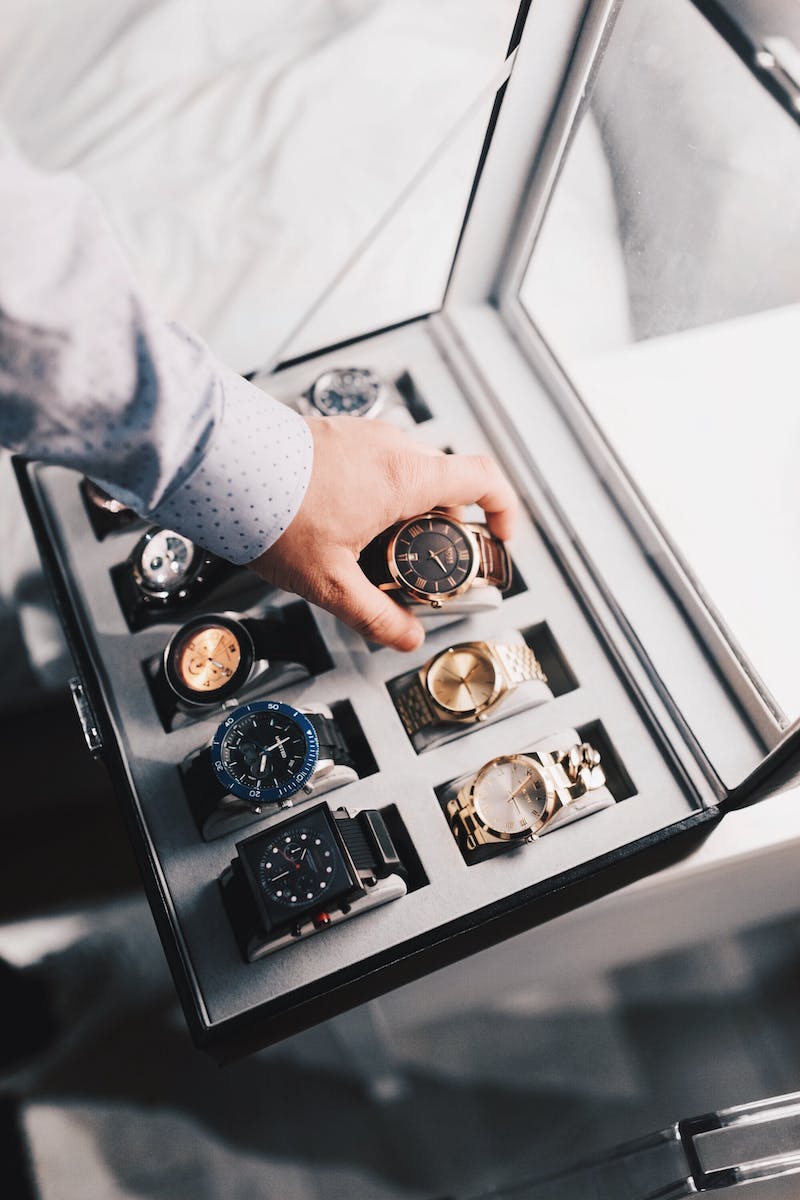 Special Cases: Squaring a Binomial
• When we square a binomial, we can use the FOIL method or the shortcut.
• Shortcut: Square the first term, double the product of the terms, square the last term.
• Shortcut example: (2x + 3)^2 = 4x^2 + 12x + 9
• FOIL example: (2x + 3)(2x + 3) = 4x^2 + 6x + 6x + 9 = 4x^2 + 12x + 9
Photo by Pexels
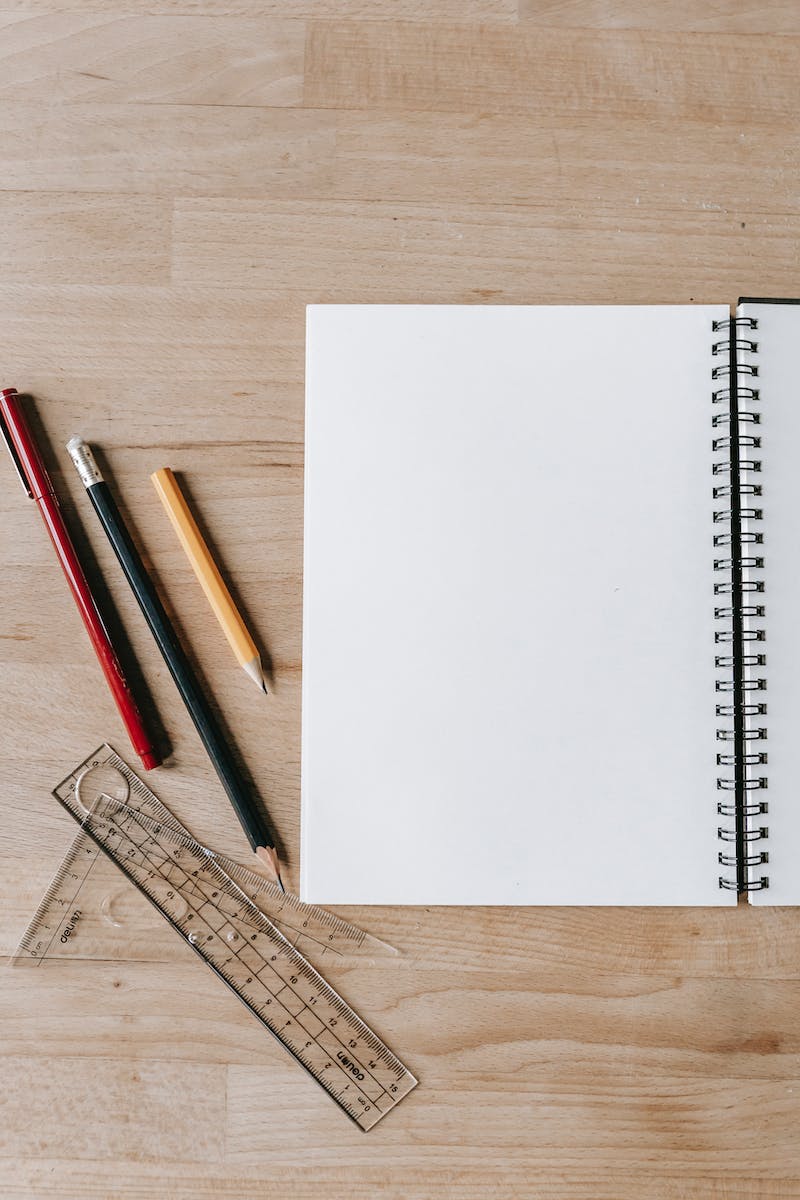 Conclusion
• Multiplying polynomials requires careful multiplication of each term.
• The FOIL method helps us keep track of the necessary multiplications and combining like terms.
• Squaring a binomial can be done using a shortcut or the FOIL method, depending on our preference.
• Understanding these techniques will help us simplify polynomial expressions and solve more complex equations.
Photo by Pexels